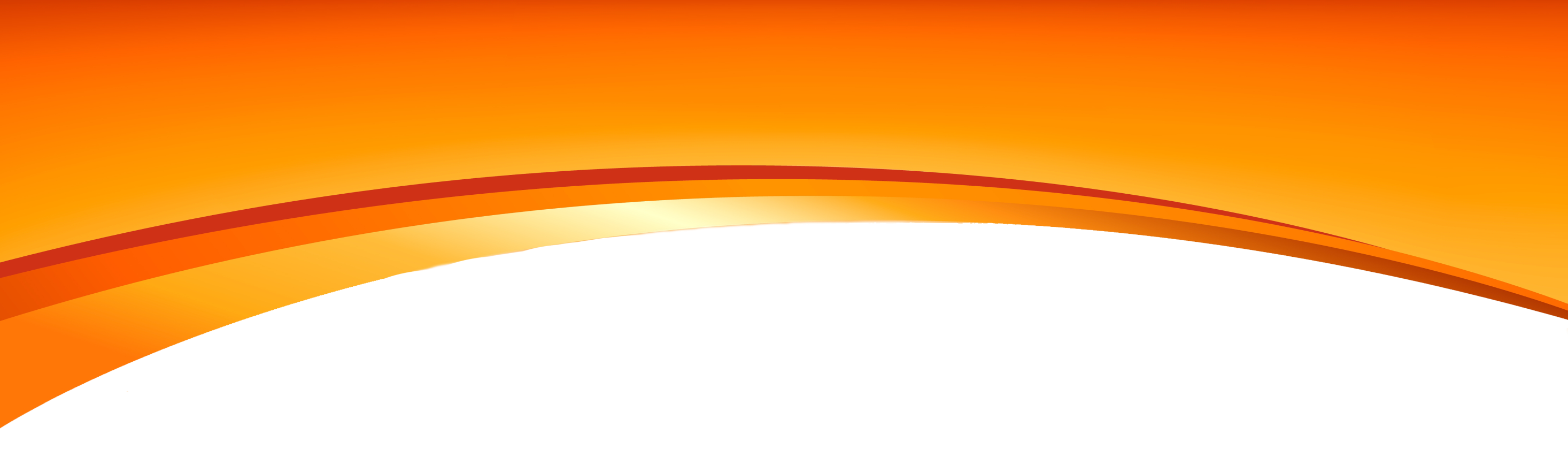 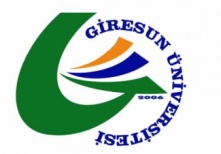 GİRESUN ÜNİVERSİTESİ 
ŞEBİNKARAHİSAR SOSYAL BİLİMLER MESLEK YÜKSEKOKULU
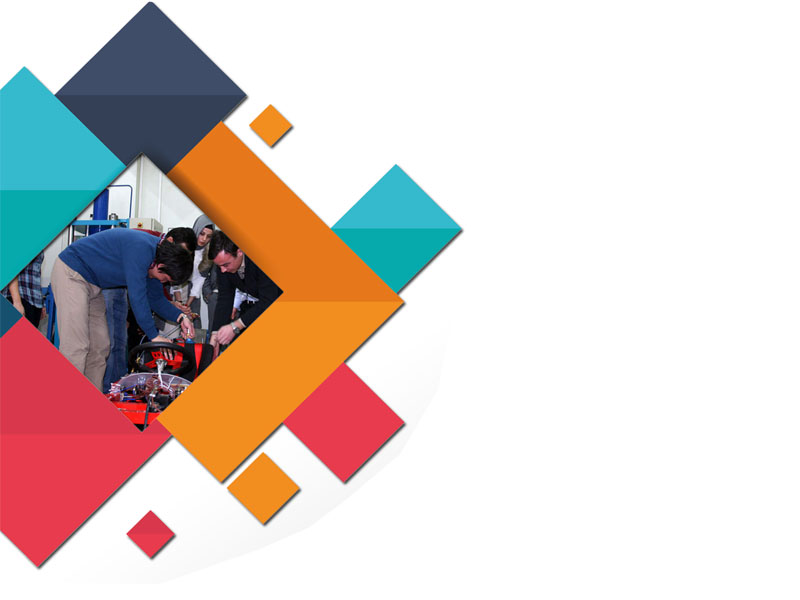 3+1 MESLEKİ EĞİTİM MODELİ    TANITIM ÖN BİLGİLERİ
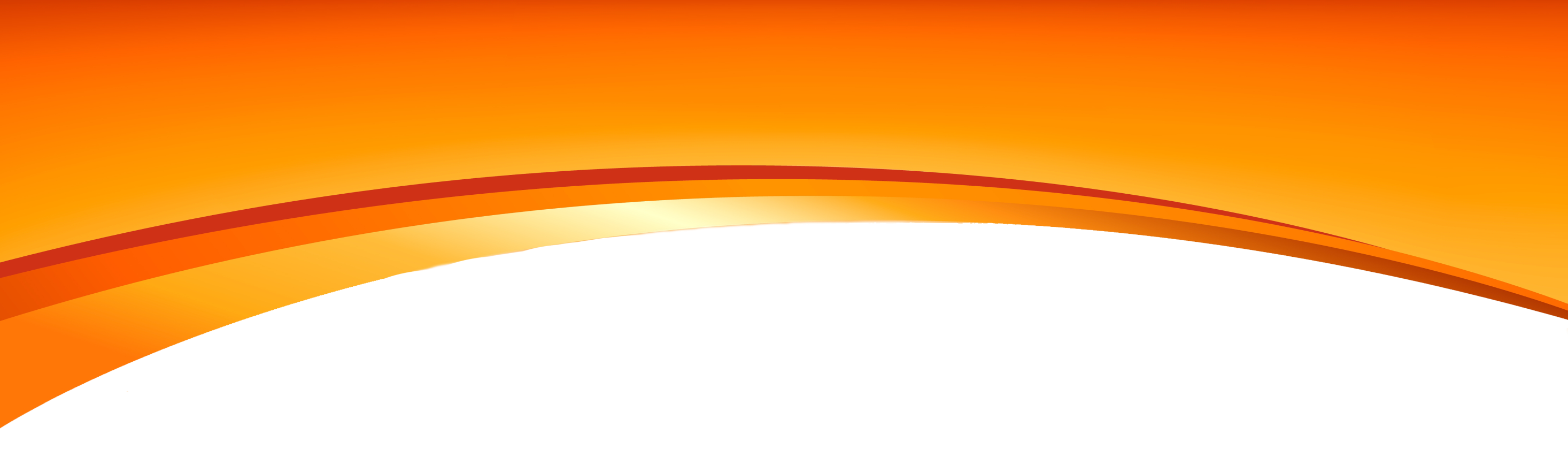 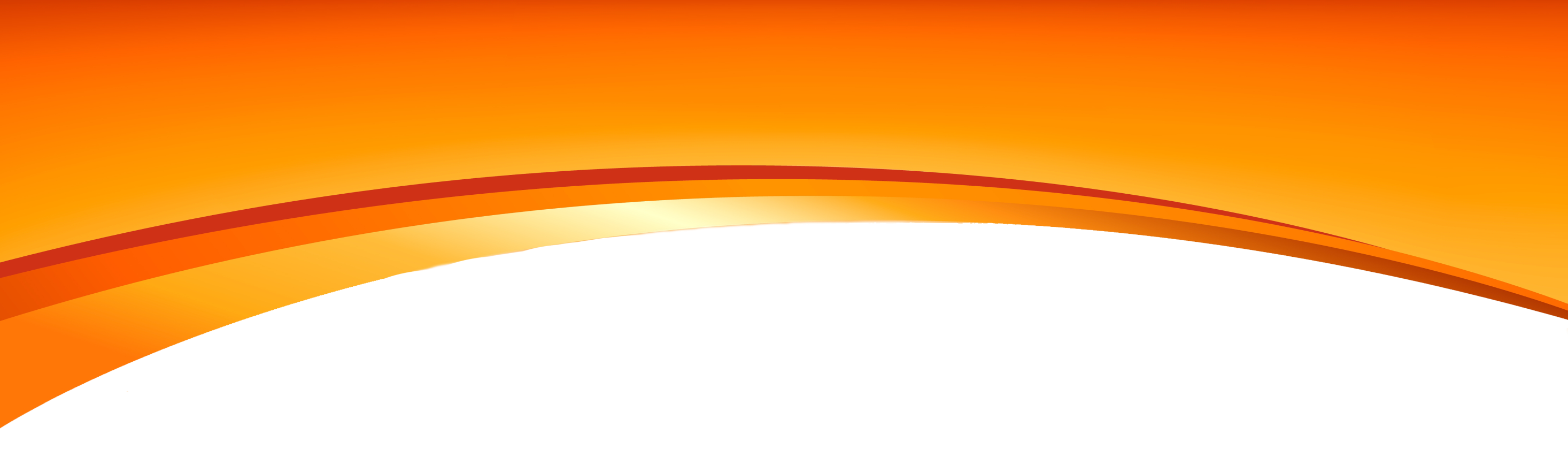 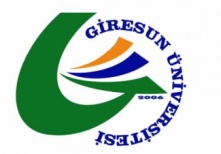 3+1 Eğitim Modelinin amacı nedir?
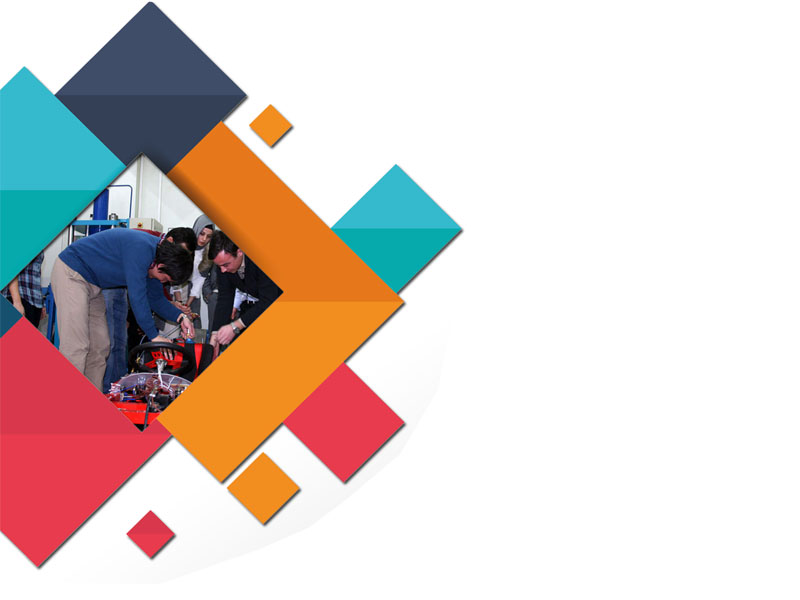 Temel amacı belirli mesleklere yönelik nitelikli insan gücü yetiştirmek olan Meslek Yüksekokullarında, öğrencilerin istihdama yönelik yetişmelerini sağlamak amacı ile Eğitim Öğretimin; 3 döneminin okulda ders, 1 döneminin ise tam zamanlı olarak işletmelerde uygulamalı yapılması ile istihdam edilebilme imkânlarını artırmaktır.
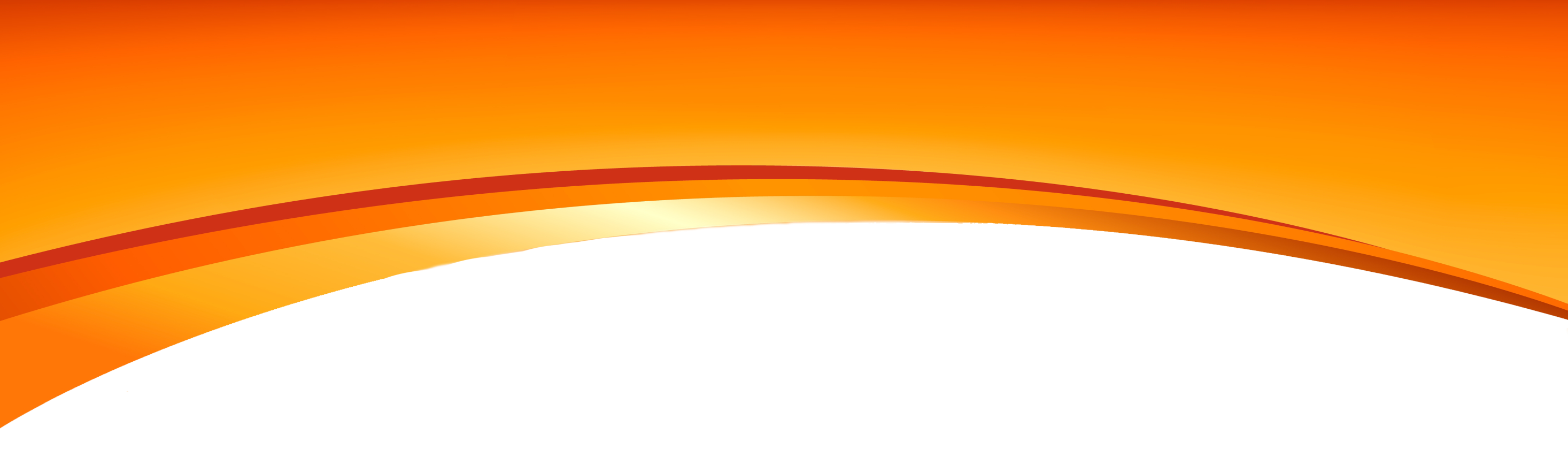 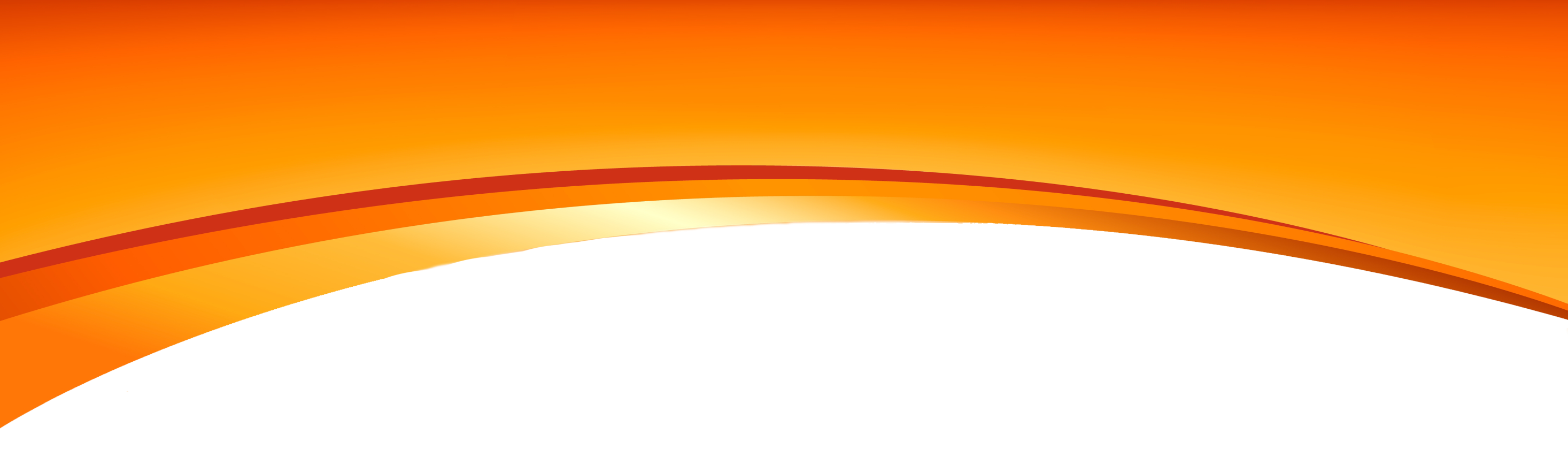 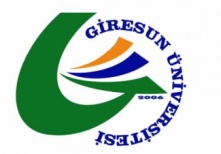 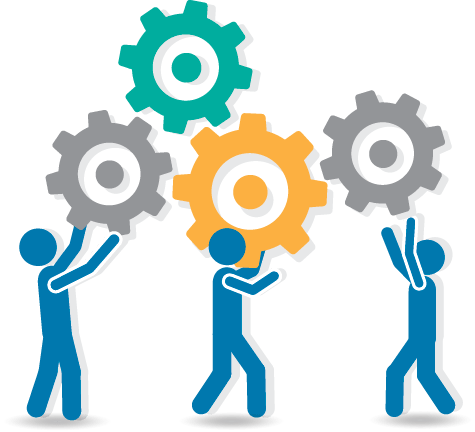 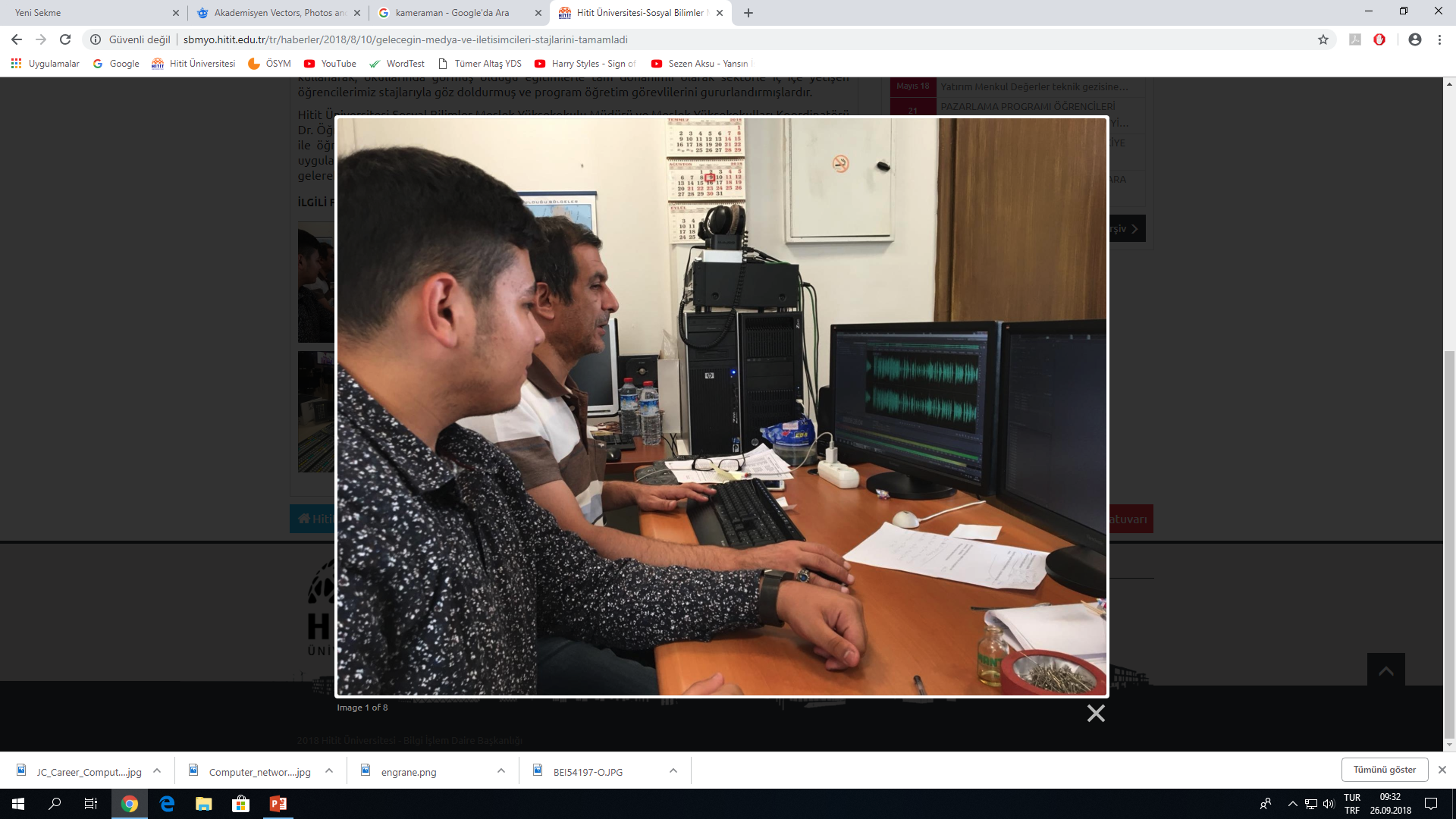 Her öğrencimizin üniversitemizden bir danışman öğretim görevlisi, ilgili sektörümüzden de bir danışman usta eğiticisi olacaktır.
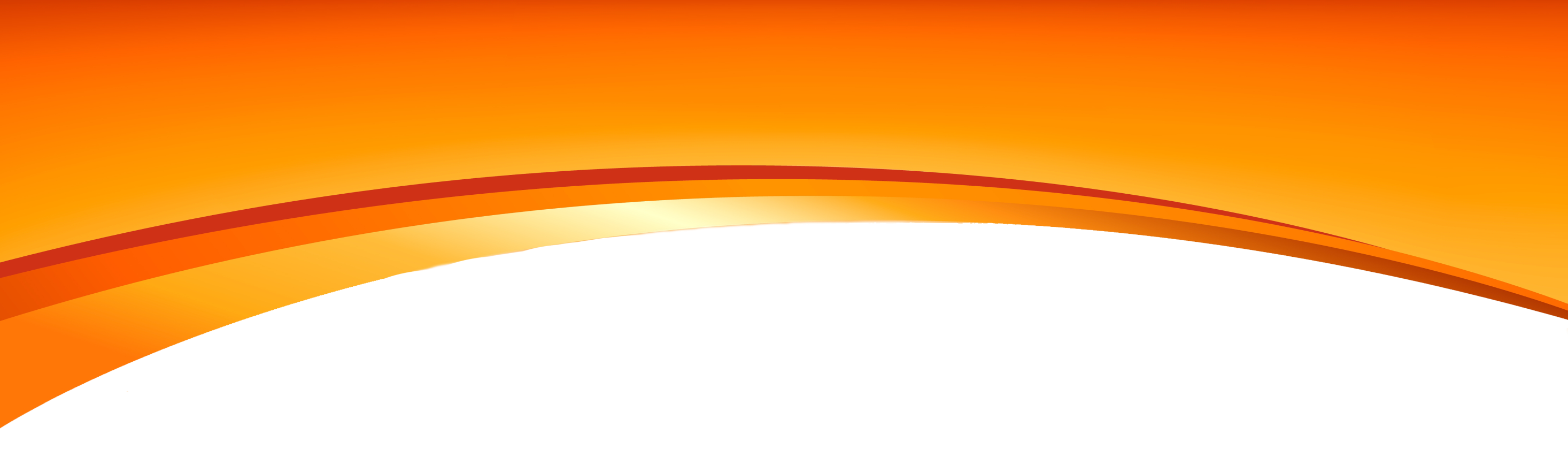 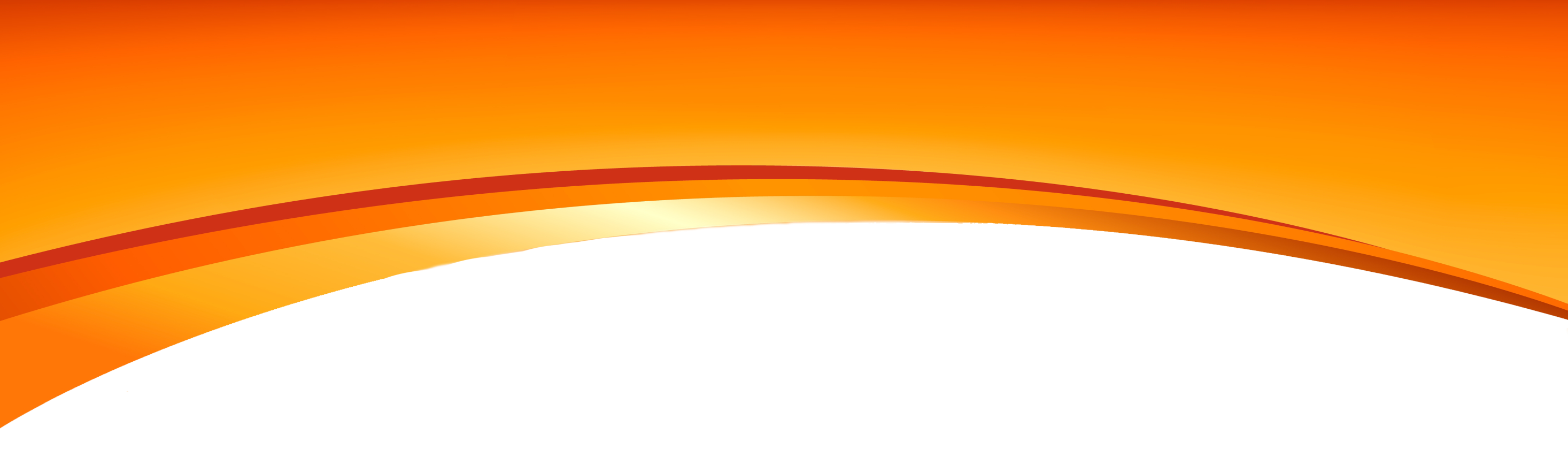 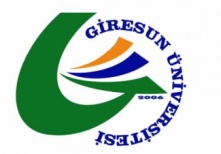 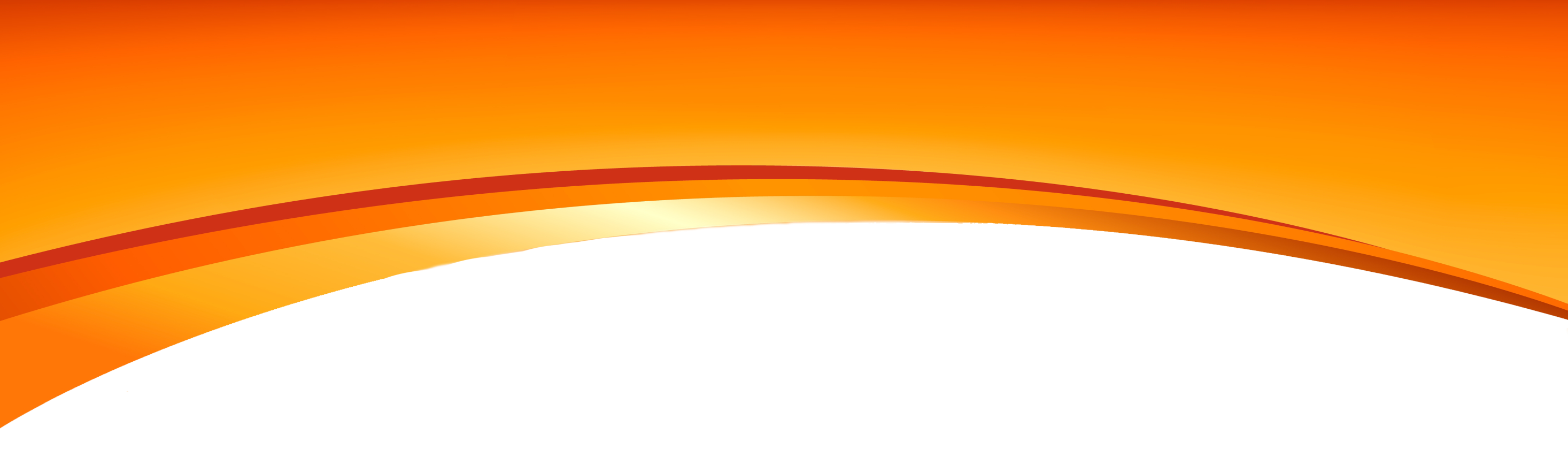 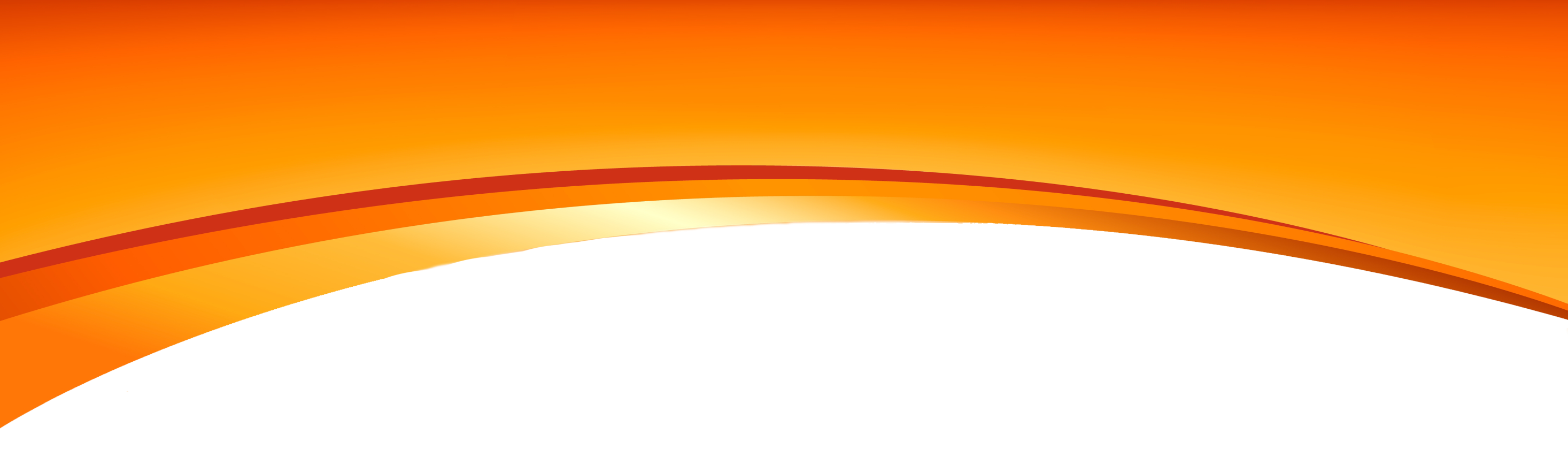 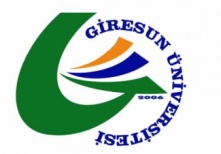 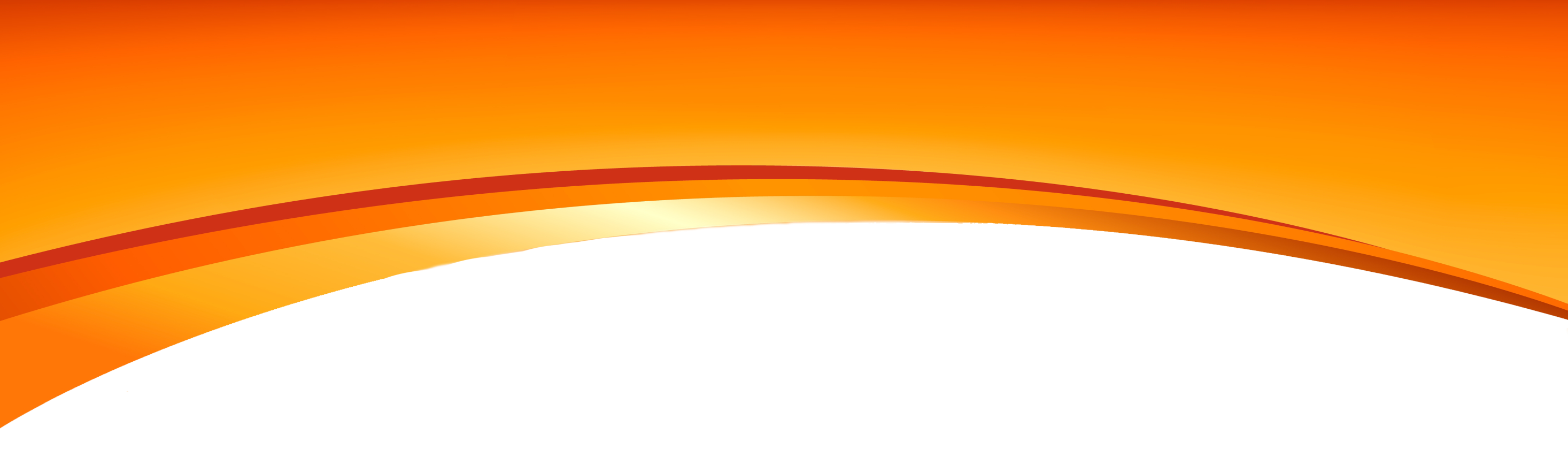 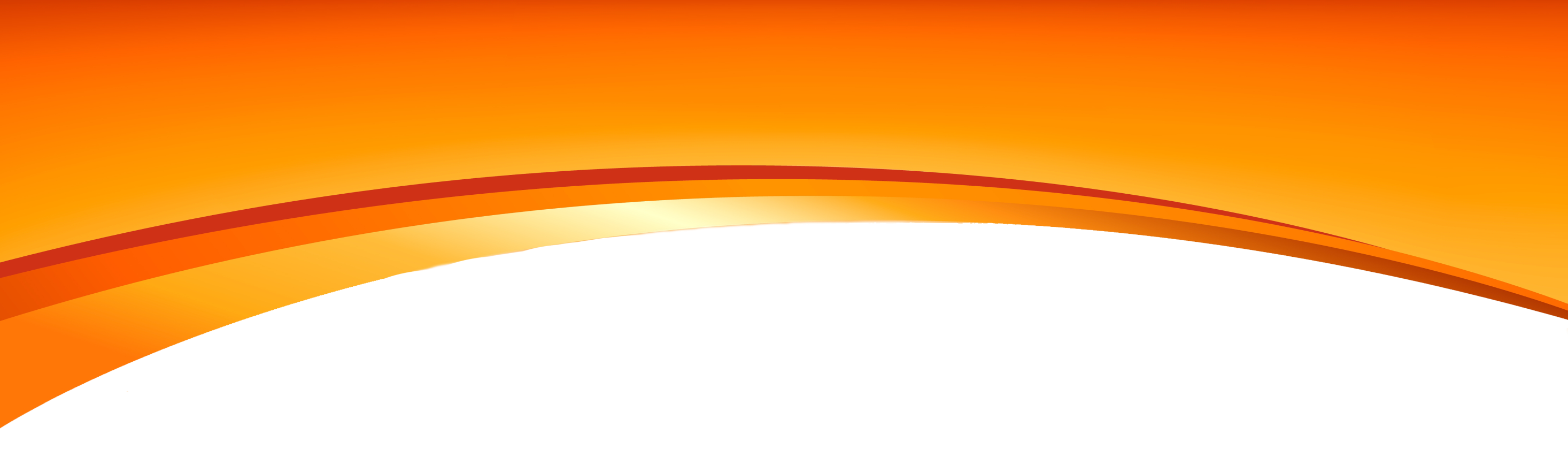 Öğrenci, Meslek Yüksekokullarınca uygun bulunduğu takdirde, Giresun dışında da mesleki uygulama yapabilecektir.
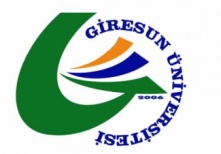 Öğrenim gördükleri alanda bir işyerinde en az bir yıl çalışan öğrenciler, bu durumu belgelendirmek şartıyla, mesleki uygulamadan muaf sayılırlar. Ancak bu durum öğrenim süresini kısaltmaz.
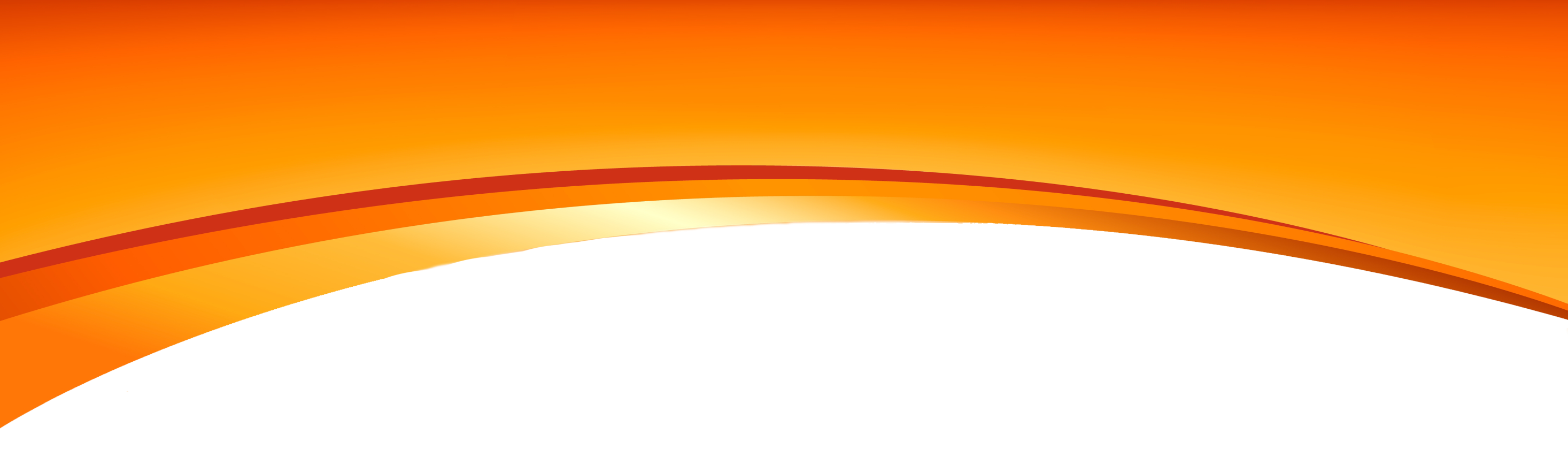 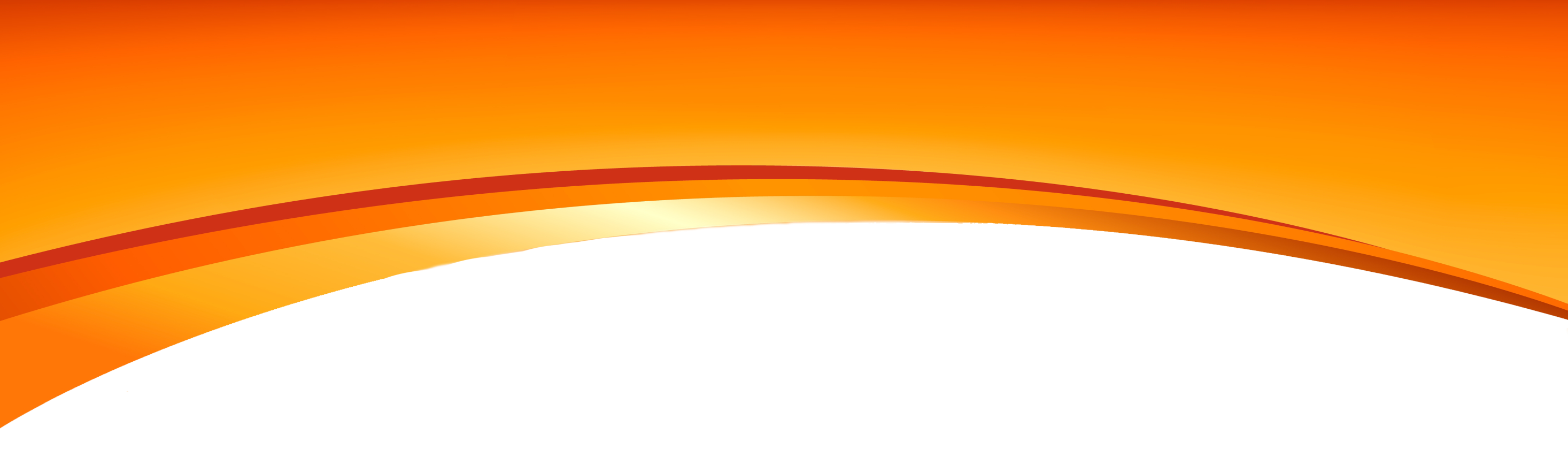 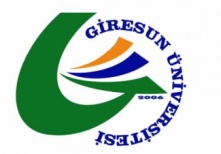 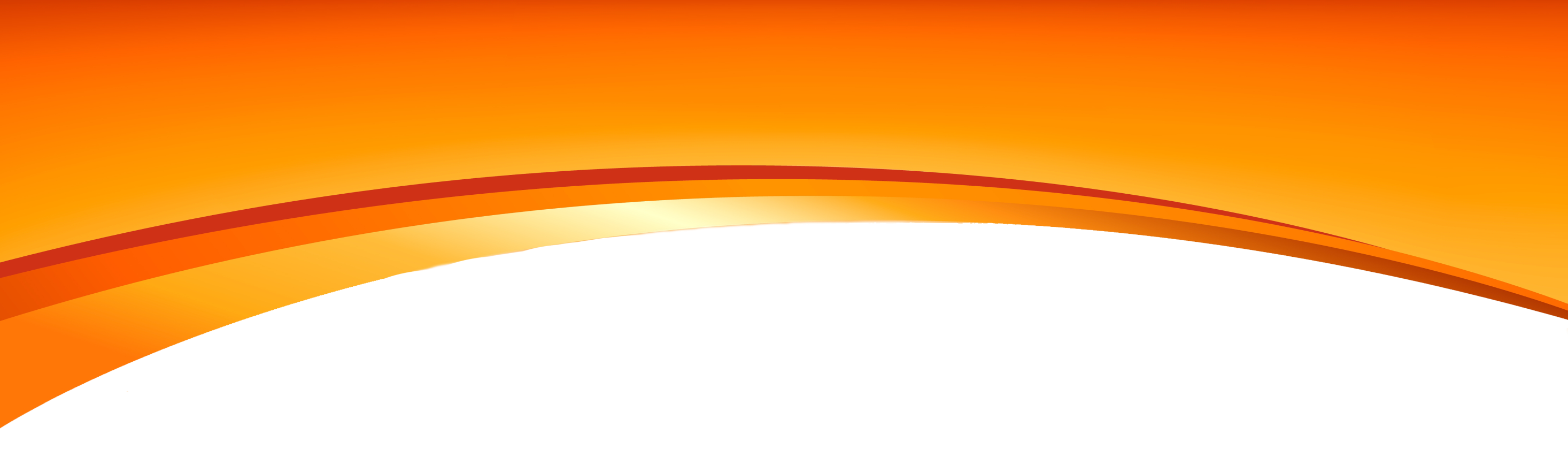 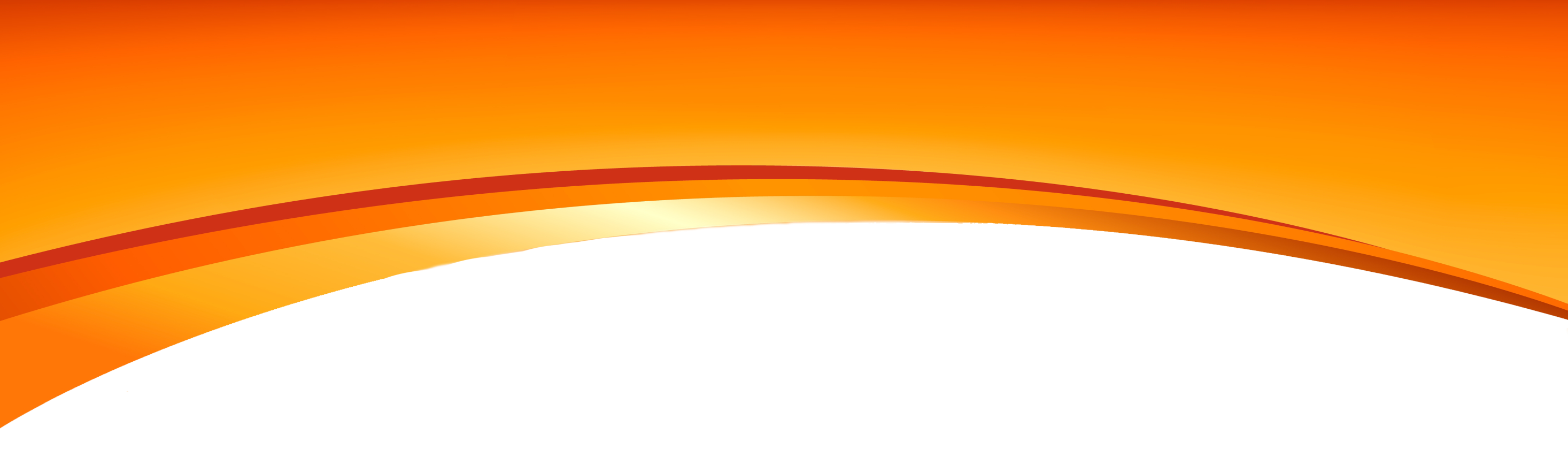 Tüm öğrencilerin, en geç 9 Temmuz 2019 tarihine kadar http://muys.giresun.edu.tr/ adresinden profil güncellemesini yaptırmaları gerekmektedir.
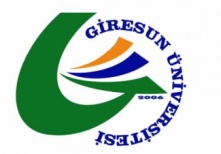 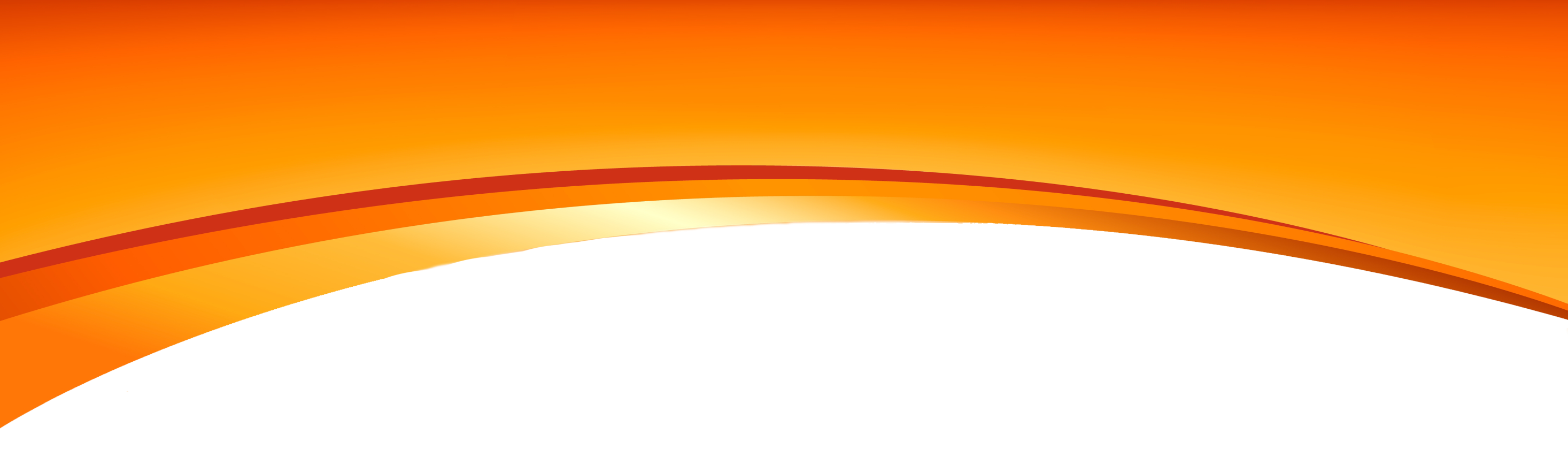 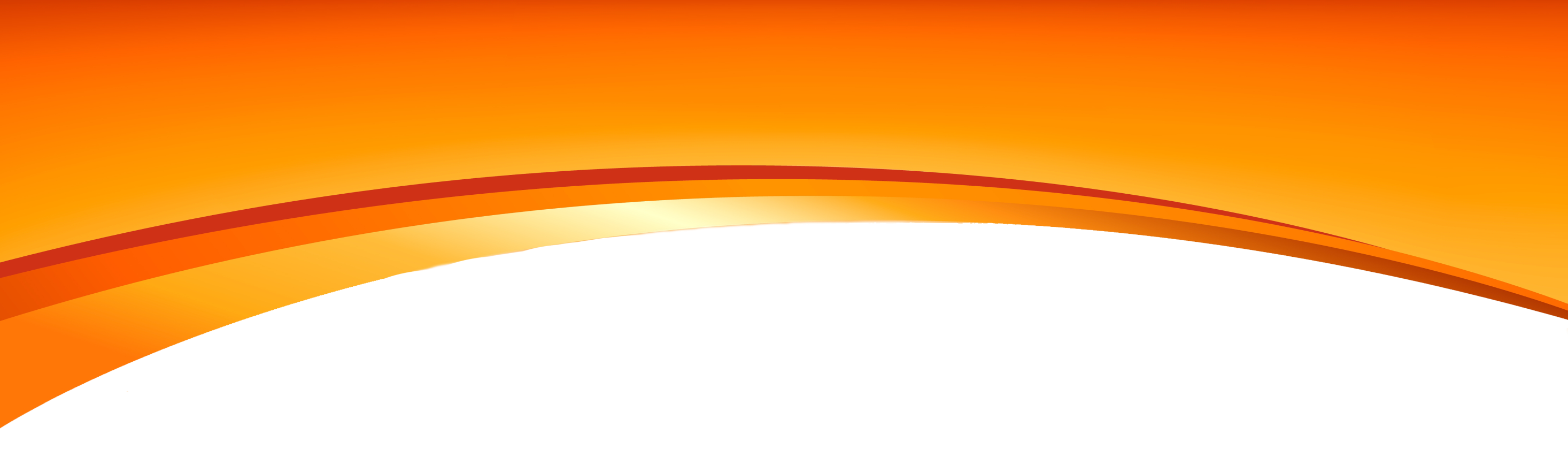 Bütünleme sınavlarının hemen sonunda Bölüm Kurulları tarafından Güz ve Bahar döneminde staja gidecek öğrencilerin tespitinin yapılması ve öğrencilere ilan ve tebliğinin yapılması
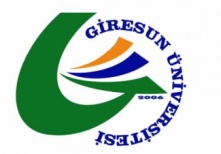 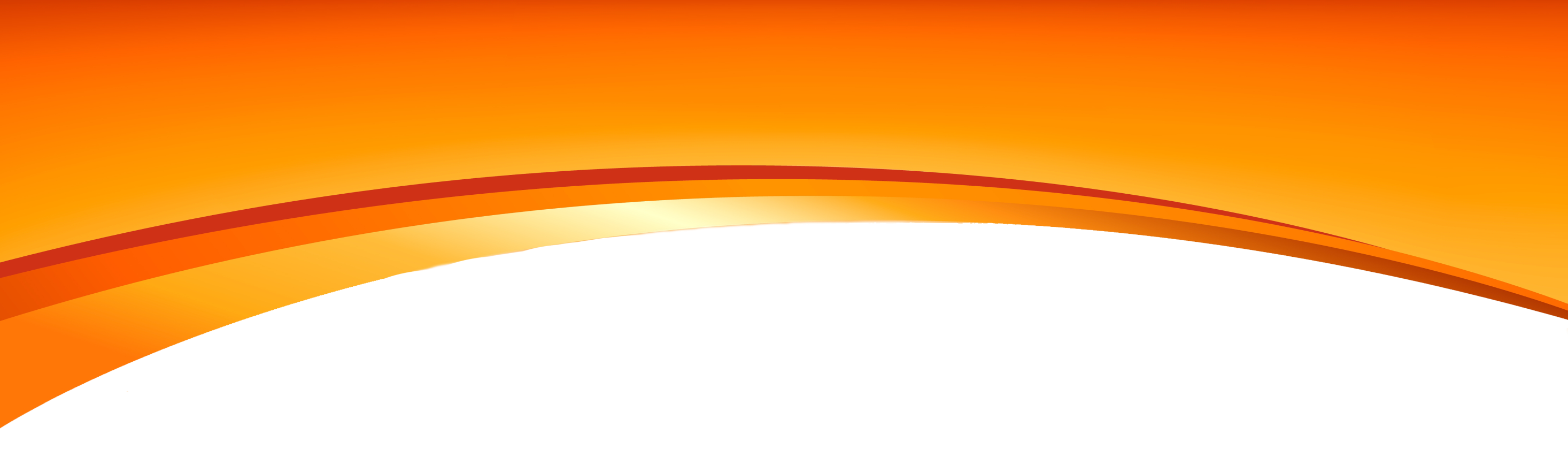 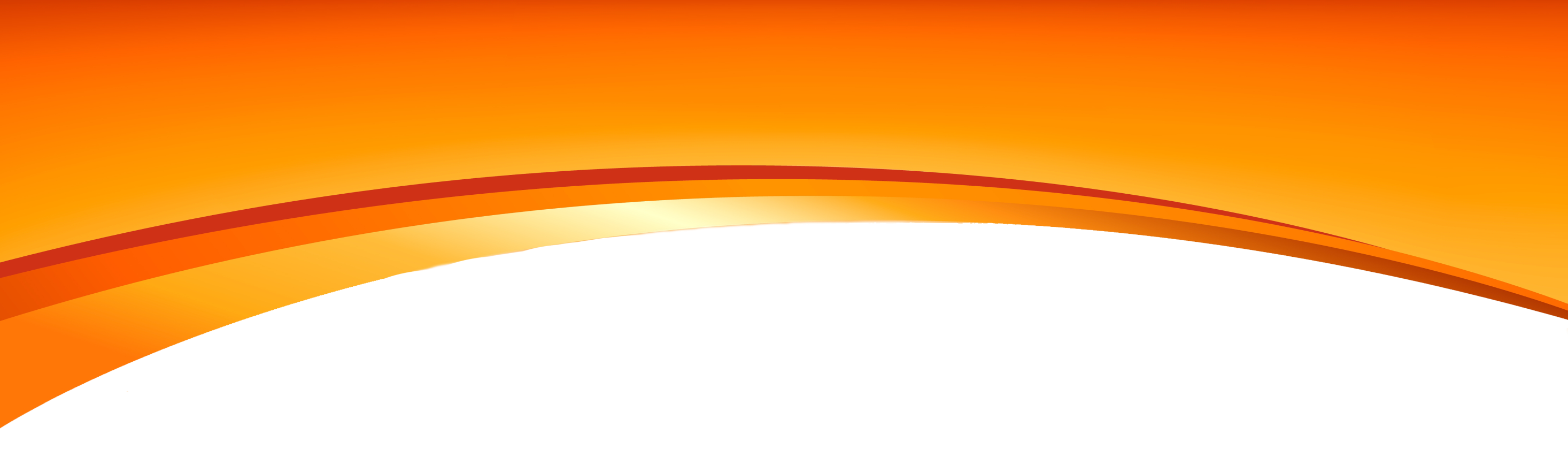 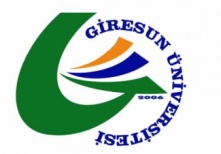 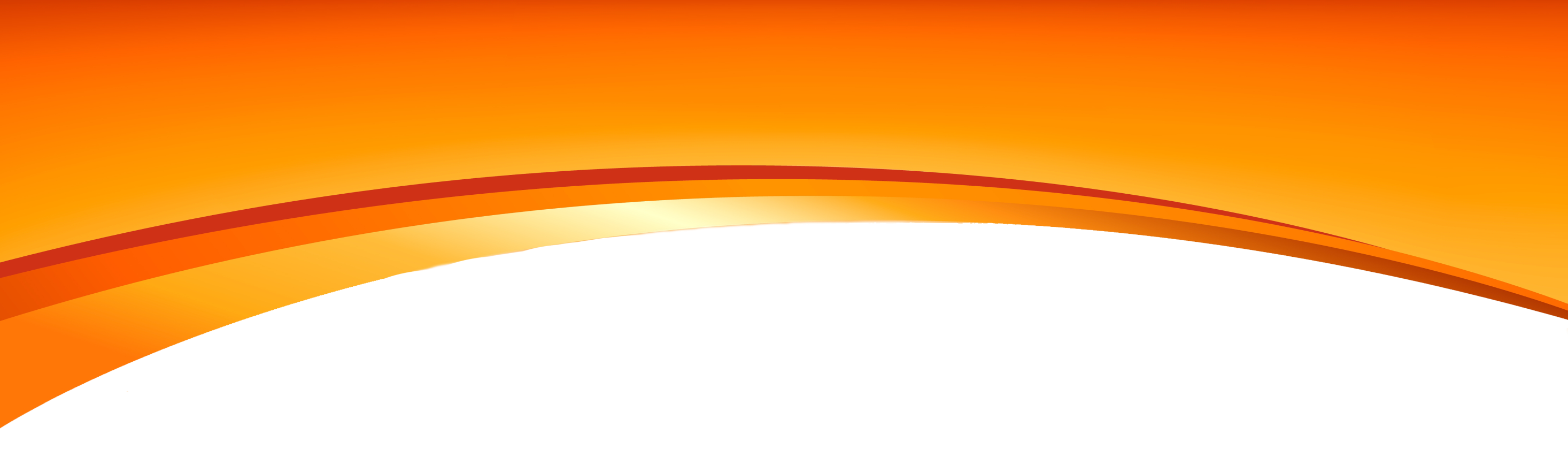 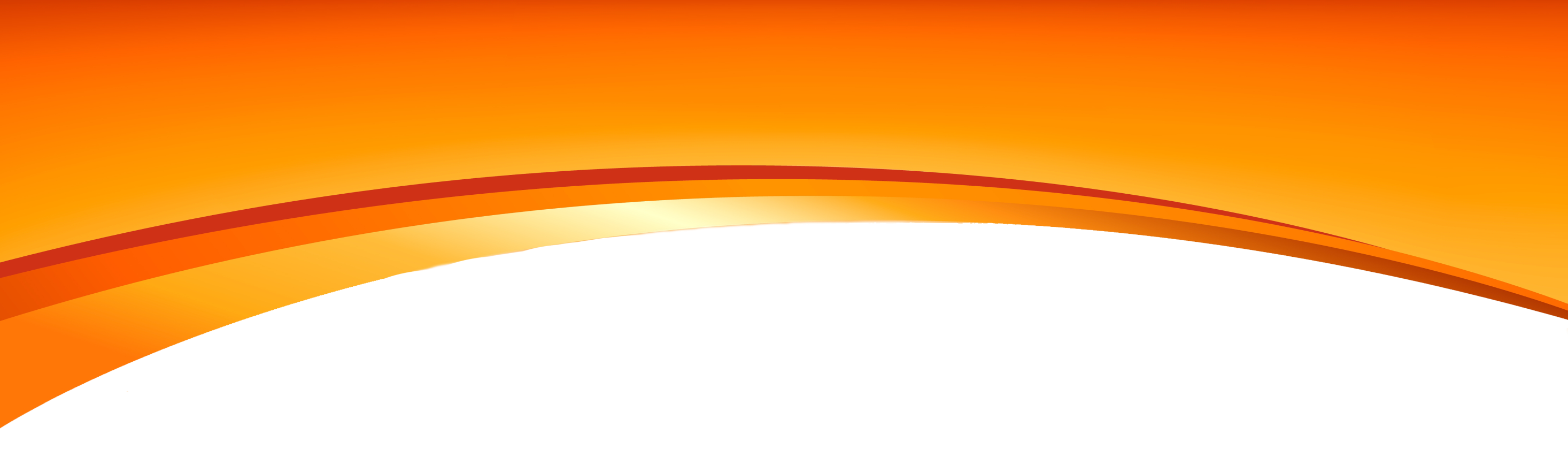 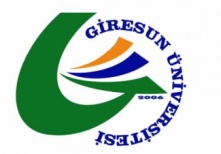 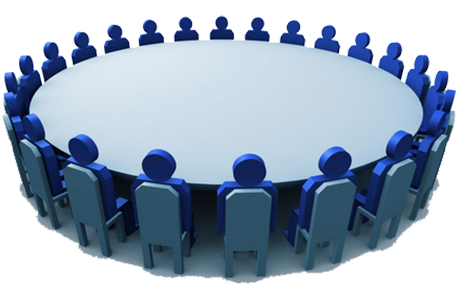 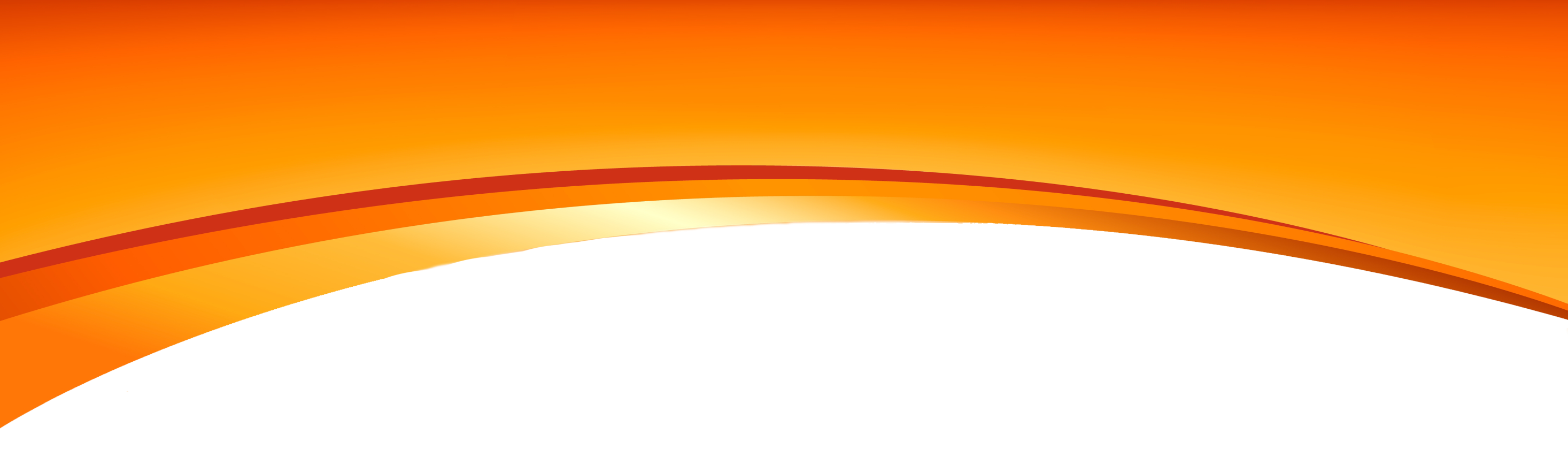 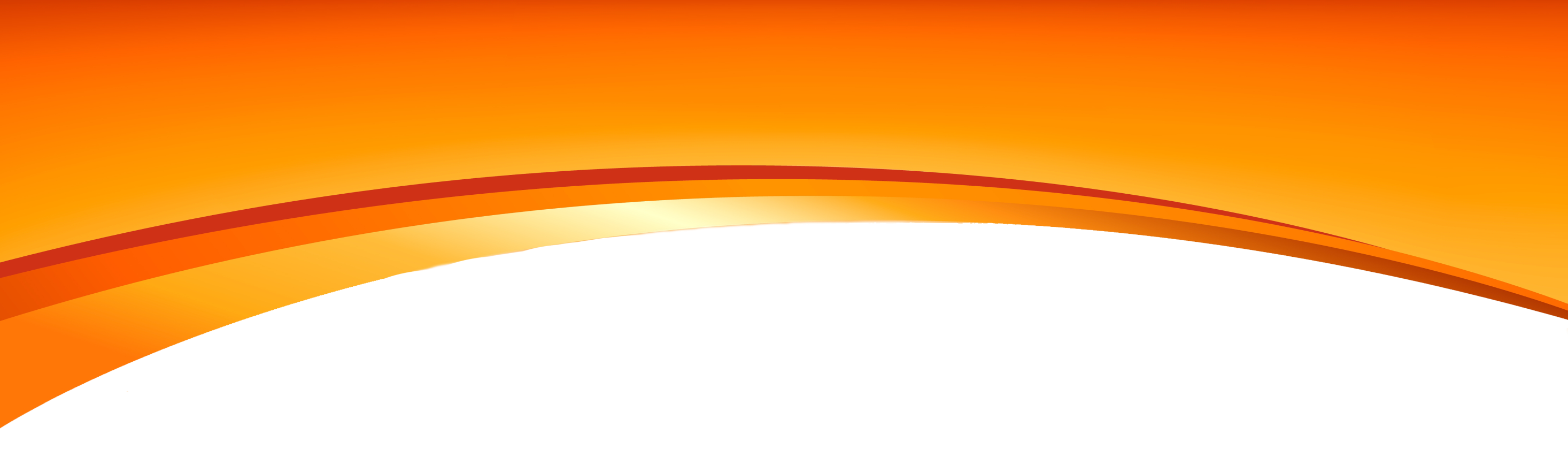 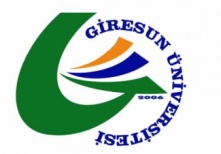 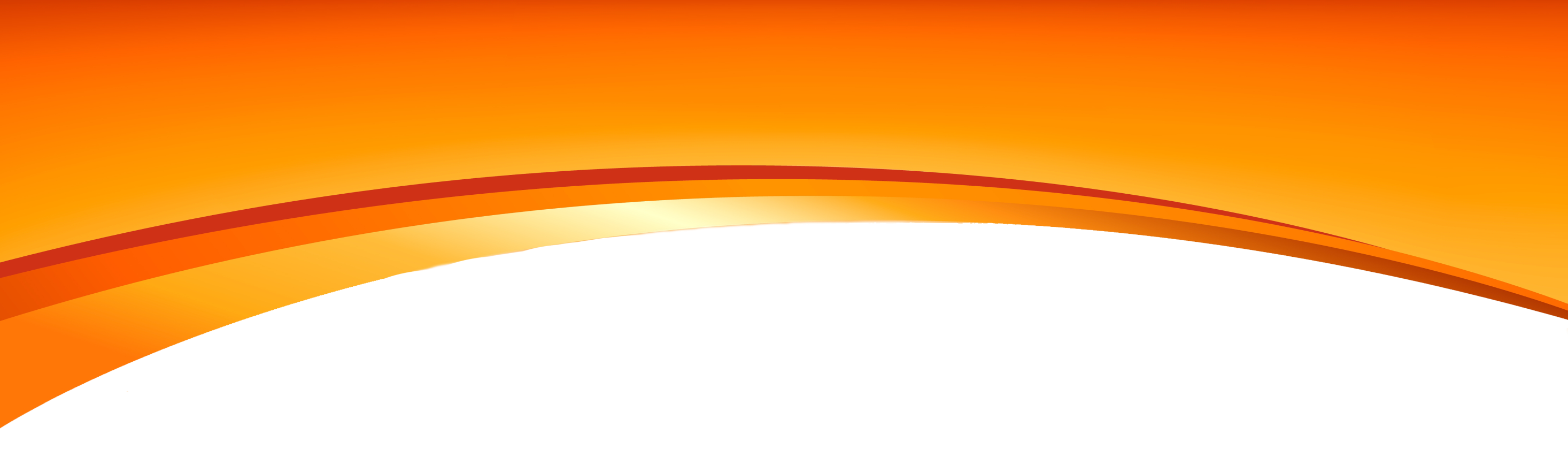 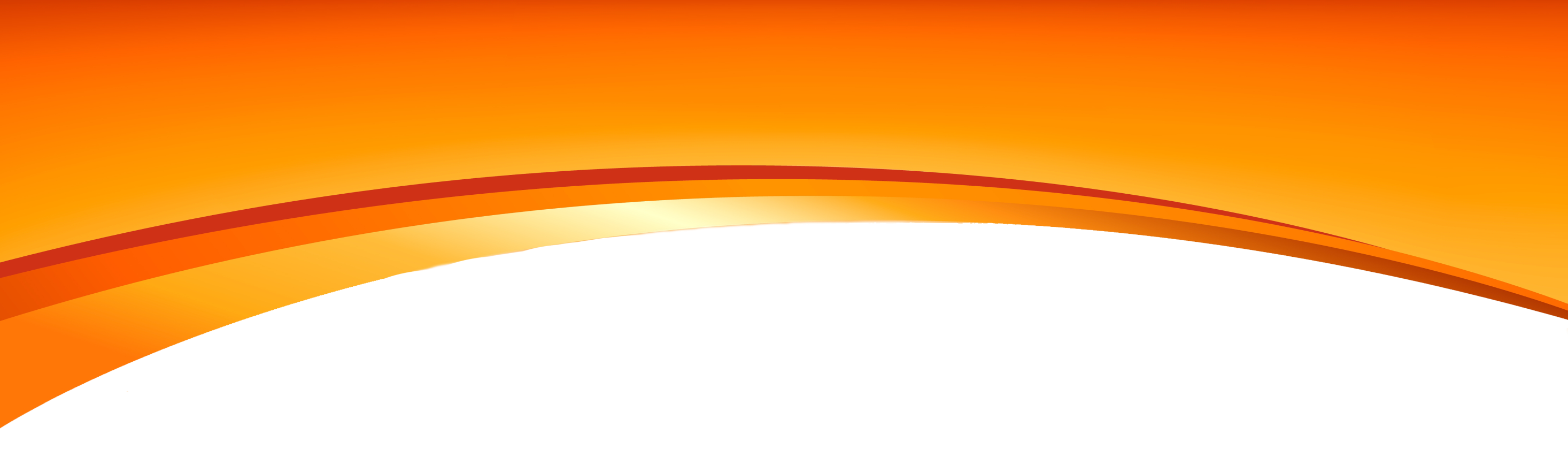 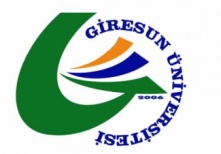 Güz Döneminde uygulamaya gidecek öğrenciler aracılığı ile http://muys.giresun.edu.tr/ portalına firma bilgilerinin girişinin 2 Ağustos 2019 tarihine kadar yapılması gerekmektedir.
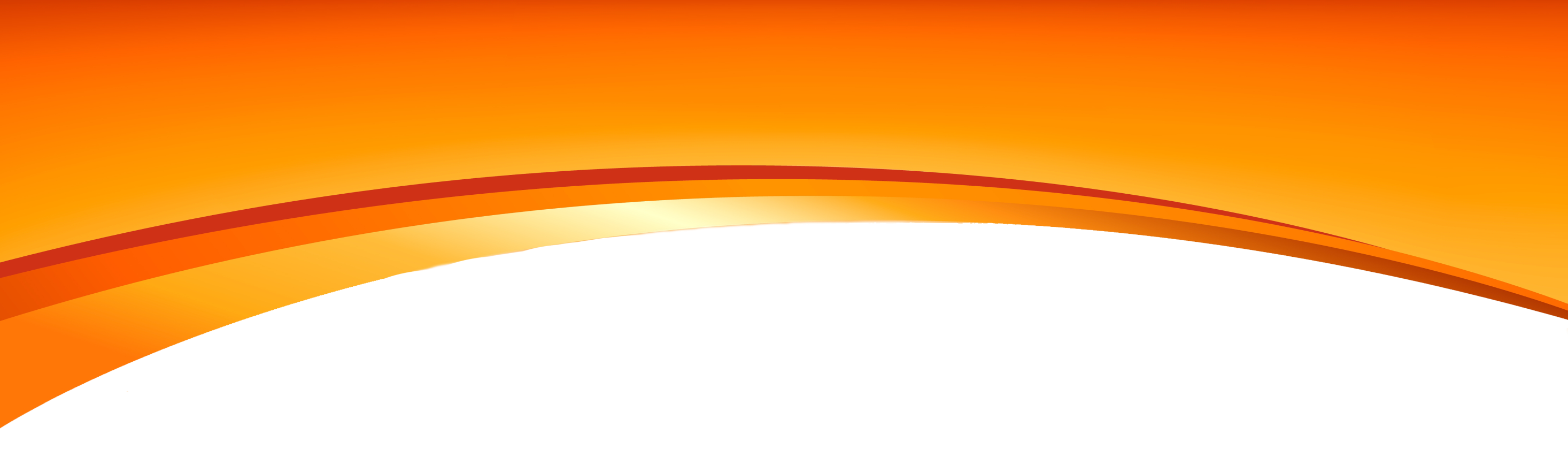 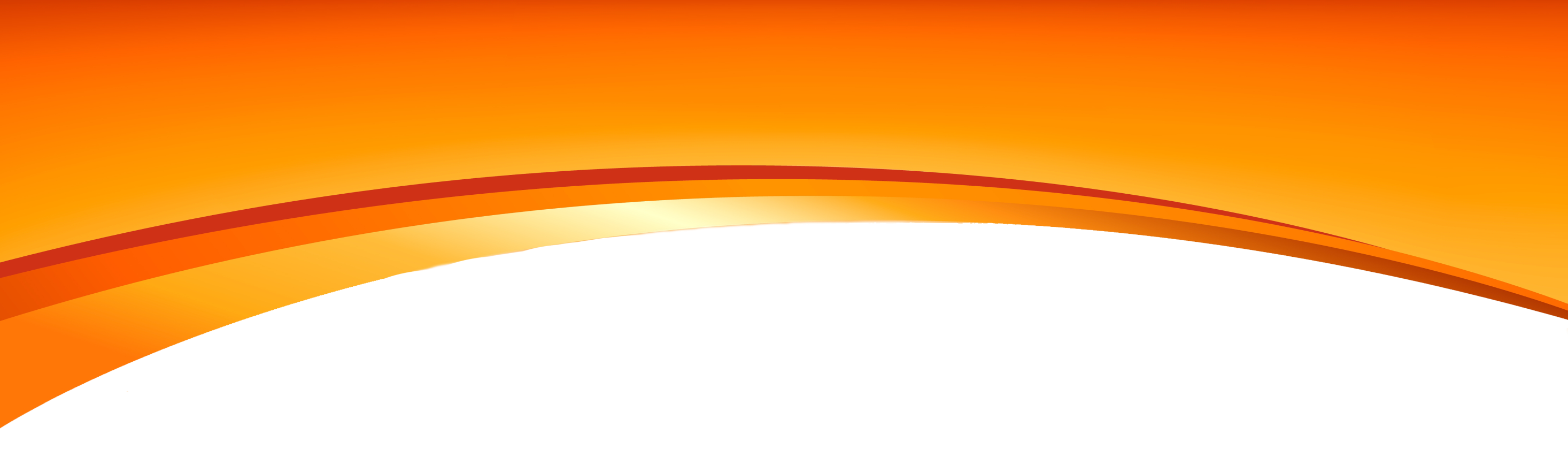 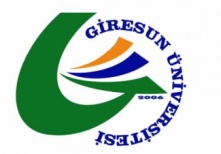 3+1 İŞ YERİ UYGULAMALAMASI SIRASINDA YAPILMASI GEREKENLER
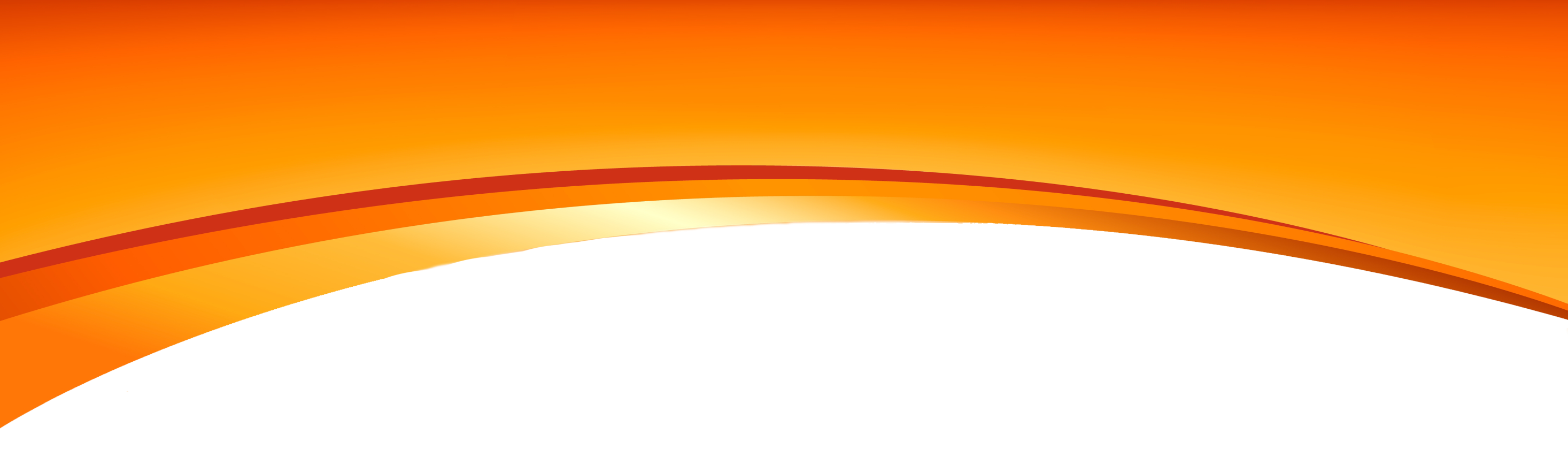 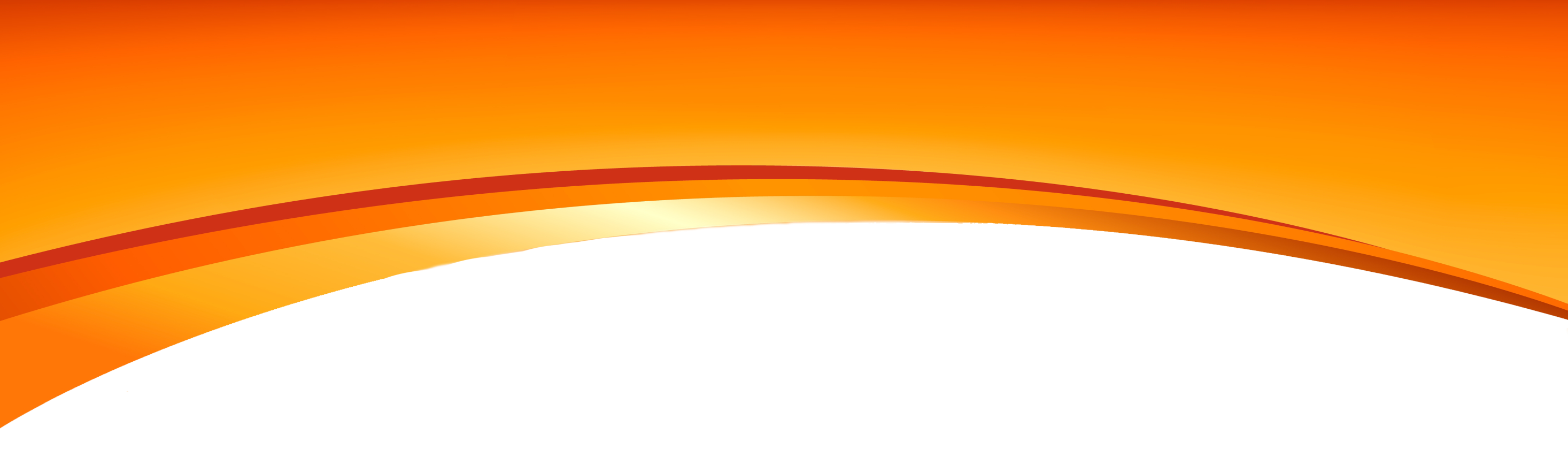 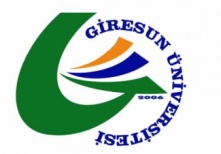 STAJ DEĞERLENDİRME
ARA SINAV
FİNAL SINAVI
İş Yeri Değerlendirme Formu + Staj Raporu

Öğretim Elemanı değerlendirme formu
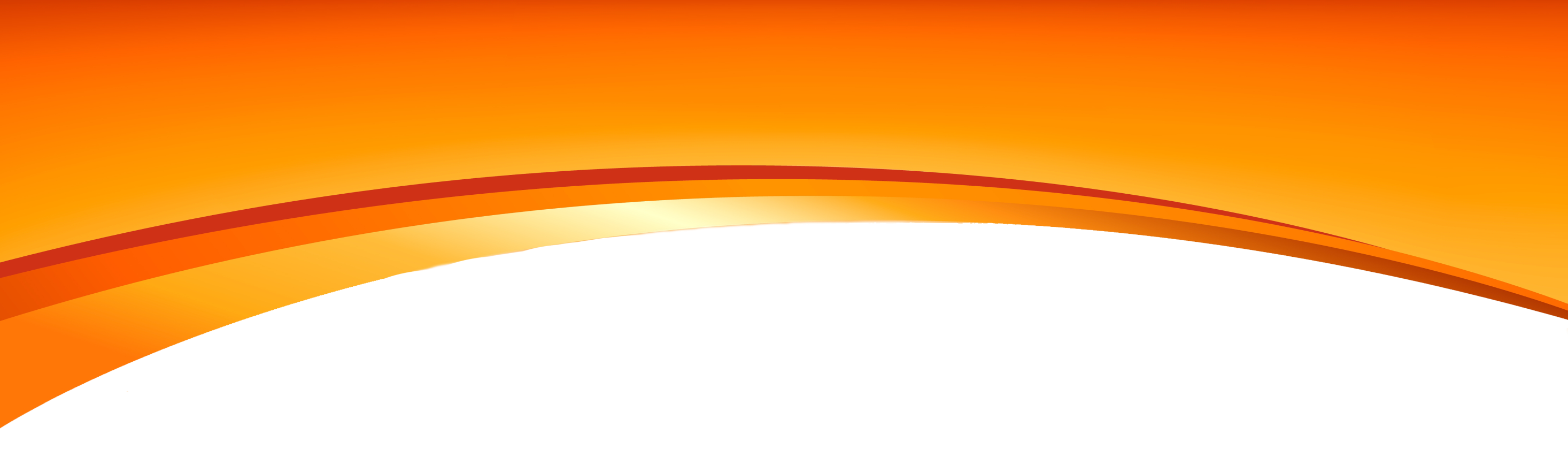 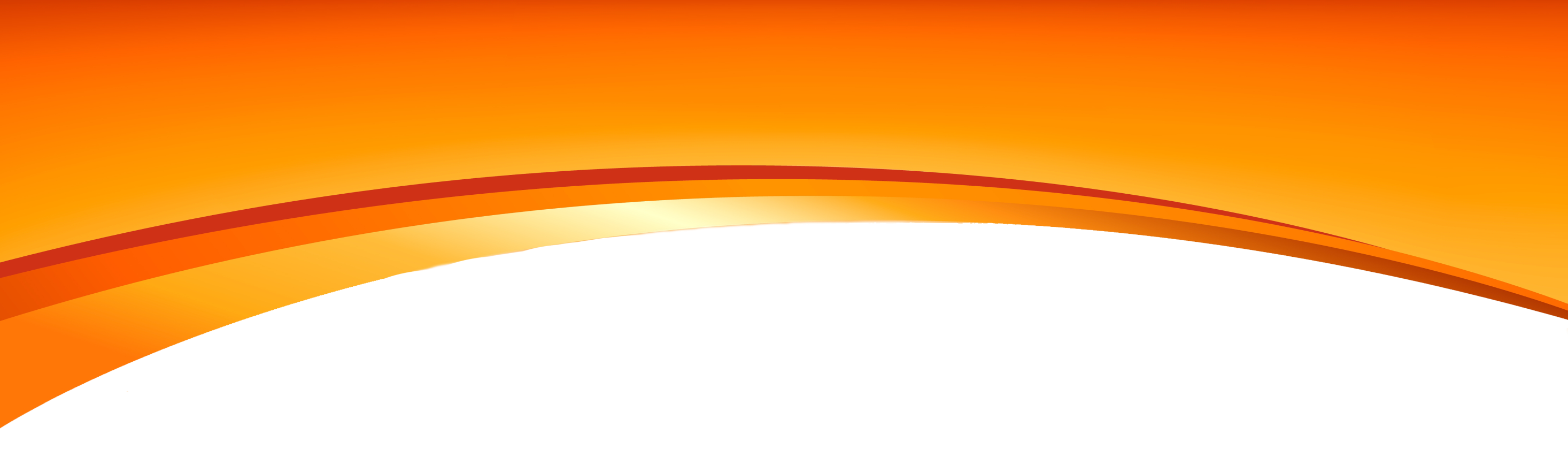 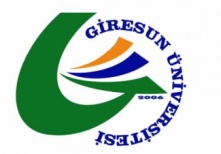 STAJ SONRASINDA ÖĞRENCİNİN YAPMASI GEREKENLER
Hem vize hem de finalde staj dosyası hazırlama
İşyeri değerlendirme formunun ulaşımını sağlaması
İşyeri puantaj bilgisi
Banka dekontunun getirilmesi
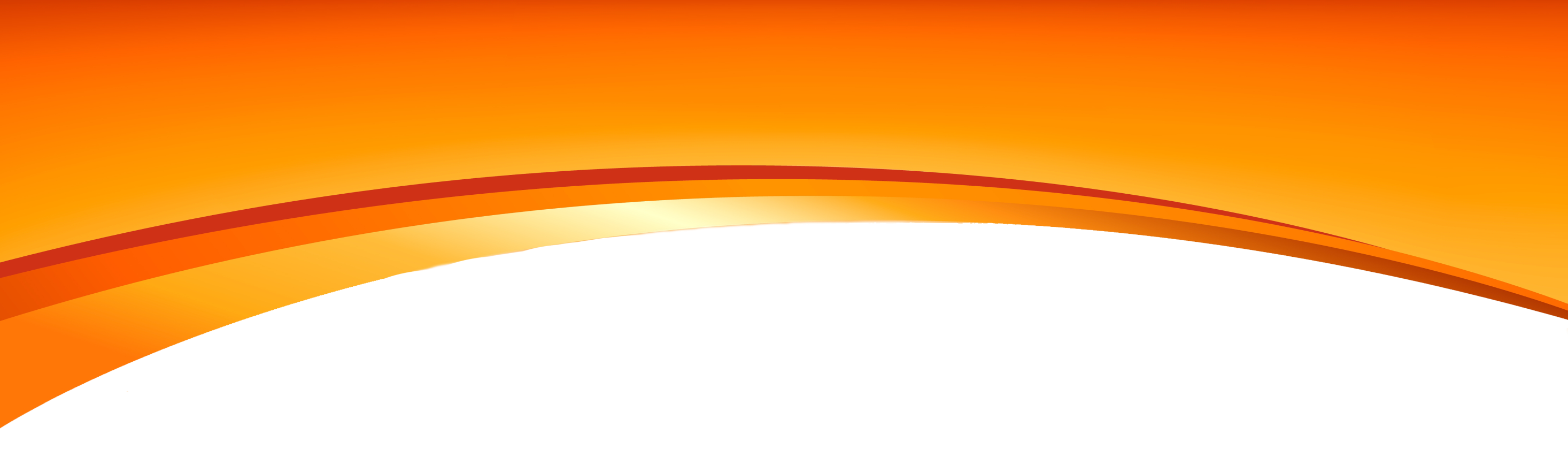 Staj ile ilgili daha detaylı bilgileri bölüm danışmanınızdan alınız..